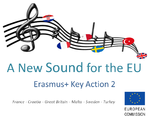 A New Sound for EU
First Questionnaire
Sweden
162 pupils at Hjulsbro school in Sweden have answered the questionnaire.
The pupils who answered the questionnaire are between 9-12 years old.
The pupils did the questionnaire with their class teacher.
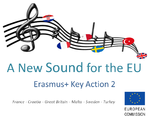 Do you like music?
Why do you like music?
It has a positive impact on my feelings
If I am sad, I can be happy listening to music
The joy of music
If something is boring, music makes it more fun
I study better
I can dance/sing/relax
Makes me feel calm
Music is my company when I am alone
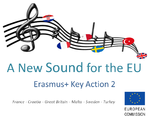 What kind of music do you listen to?
When do you listen to music?
How often do you listen to music?
I listen to music on…
Do your parents listen to music?
What kind of music do your parents listen to?
Do you play any instrument?
Which instrument do you play?
[Speaker Notes: French Horn= Valtorn
Viola= Altfiol]
Would you like to play an instrument?
Which instrument do you want learn?
Which is your favourite instrument?
Why is it your favourite instrument?
Piano: beautiful sound, grandpa is playing, easy to play, funny, tricky, relaxing.
Drums: sounds much, it is cool, funny.
Guitar: fun, cool, we have one at home, easy to bring, sing together, different kind of sounds, we play in school.
Trombon: it sounds like a car and I like cars.
Flute: beautiful sounds, funny.
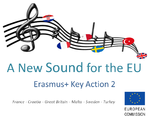 [Speaker Notes: Just a taste of all comments from the pupils.]
Do you like to sing?
When do you sing?
Where have you learned the majority of song you know?
What do you think you can learn during this project?
English and other languages
A lot of new songs
About other cultures
Build instruments
Play different kinds of instrument
Other schools
New dances
Different kinds of music
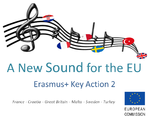